Developing Transferable Skills-Problem Solving
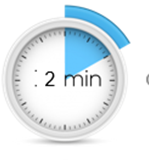 Help us to help you!
Please complete the survey – it takes just 2 minutes!
It will help us support you more in the future!
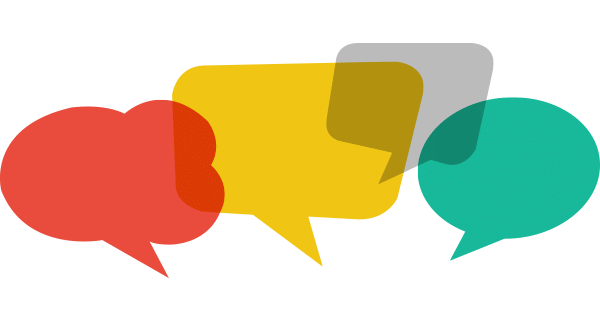 Help us to help you
Click here for survey
[Speaker Notes: Help us to help you.
Please complete the survey – it takes just 2 minutes
It will help us support you more in the future


Picture source https://www.freepngimg.com/internet/feedback]
Content of the session
What are transferable skills and why are they important?
What is problem solving?
Problem solving tasks
[Speaker Notes: In this resource you will cover what are transferable skill and why are they important, what is problem solving and a problem solving task.]
What are transferable skills and why are they important?
It’s all about complimenting your education!
[Speaker Notes: What are transferable skills are why are they important? It is all about complimenting your education!]
What are transferable skills?
There are many transferable skills. 
In this session we will be focusing on Problem Solving.
Communication
Creativity
Proactivity
Adaptability
Resilience
Leadership
Teamwork
Problem Solving
[Speaker Notes: What are transferable skills? There are many transferable skills

Problem solving skills are about the ability to find a solution to a complex situation or challenge
Creativity is the use of imagination and the generation of new ideas
Listening and presenting (communication) is the receiving, retaining and processing of information or ideas as well as the oral transmission
Leadership is about supporting, encouraging and motivating others to achieve a shared goal 
Proactive, is the ability to set clear, tangible goals and devise a robust route to achieving them as well as taking the initiative and making things happen, instead of always reacting to what happens around you 
Staying positive or Resilience  is about the ability to use tactics and strategies to overcome setbacks and achieve goals
Adaptability is the ability to cope and thrive in changing conditions

This resource is focusing on Problem Solving]
Why are transferable skills important?
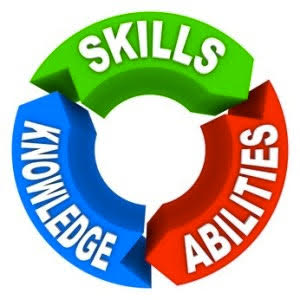 They are skills developed from your previous professional experience, education or even extra curricular activities and hobbies.
These skills can be applied to a range scenarios where you thought you didn’t have any relevant experience.
[Speaker Notes: Why are transferable skills important?

They are skills developed from your previous professional experience, education or even extra curricular activities and hobbies.

These skills can be applied to a range scenarios where you thought you didn’t have any relevant experience.



Image source: https://piaastaticwebsitedemo.wordpress.com/cloudticity/]
What is problem solving?
And how can I improve my problem solving skills?
[Speaker Notes: What is problem solving 

And how can I improve my problem solving skills]
Problem Solving
Problem solving skills are about the ability to find a solution to a situation or challenge.
Employers like to see good problem solving skills because it helps to show them you have a range of other competencies such as logic, creativity, resilience, imagination, lateral thinking and determination.
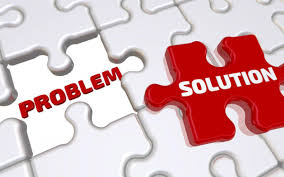 [Speaker Notes: Problem solving skills are about the ability to find a solution to a situation or challenge.
Employers like to see good problem solving skills because it helps to show them you have a range of other competencies such as logic, creativity, resilience, imagination, lateral thinking and determination.



Image source: https://www.teamchallenge-company.co.uk/news/exploring-the-benefits-of-problem-solving-in-team-building/]
Developing problem solving skills
Adapt ways to clearly define the problem
Think laterally
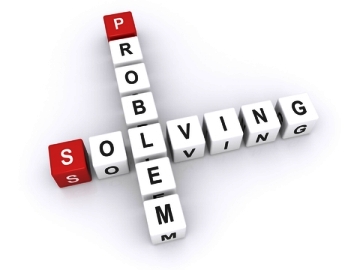 Focus on the solution, not the problem
Simplify things
Use language that creates possibility
List out as many solutions as possible.
[Speaker Notes: There are keys things that will help you develop your problem solving skills:

Think laterally 
Focus on the solution, not the problem
Use language that creates possibility
Adapt ways to clearly define the problem
Simplify things
List out as many solutions as possible



Image source: http://mrsruberrysblog.blogspot.com/2016/09/]
Problem solving tasks
Give me some problems to solve!
Try one or all of the competition tasks that follow.
[Speaker Notes: Problem solving tasks 
Give me some problems to solve!
Try one or all of the competition tasks that follow.]
Activity
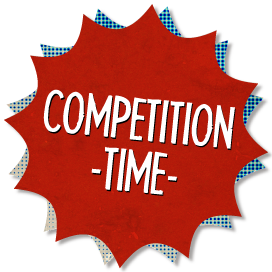 Look for competitions locally to enter.
Examples of competitions can be found on the next slides.
Competitions are a great way for you to practise problem solving and gain experience for your CV.
[Speaker Notes: Task – Competition

Competitions are a great way for you to practise problem solving and gain experience for your CV.

Look for competitions locally to enter.

Examples of competitions can be found on the next slides. 


Image source: https://www.mymarlow.co.uk/2017/08/new-marlow-based-start-brings-open-air-cinema-hambleden/competition-time/]
Activity 1
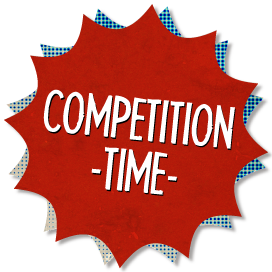 Are you an innovator? Do you have an idea which could make life easier, simpler or better? Use your imagination, to think creatively. This is a chance to ask ‘What if?’ and build a fun example.

The best projects go forward to the TeenTech Awards Final at IET London for judging and the winning school in each category will receive £1000!
Competition Link Here
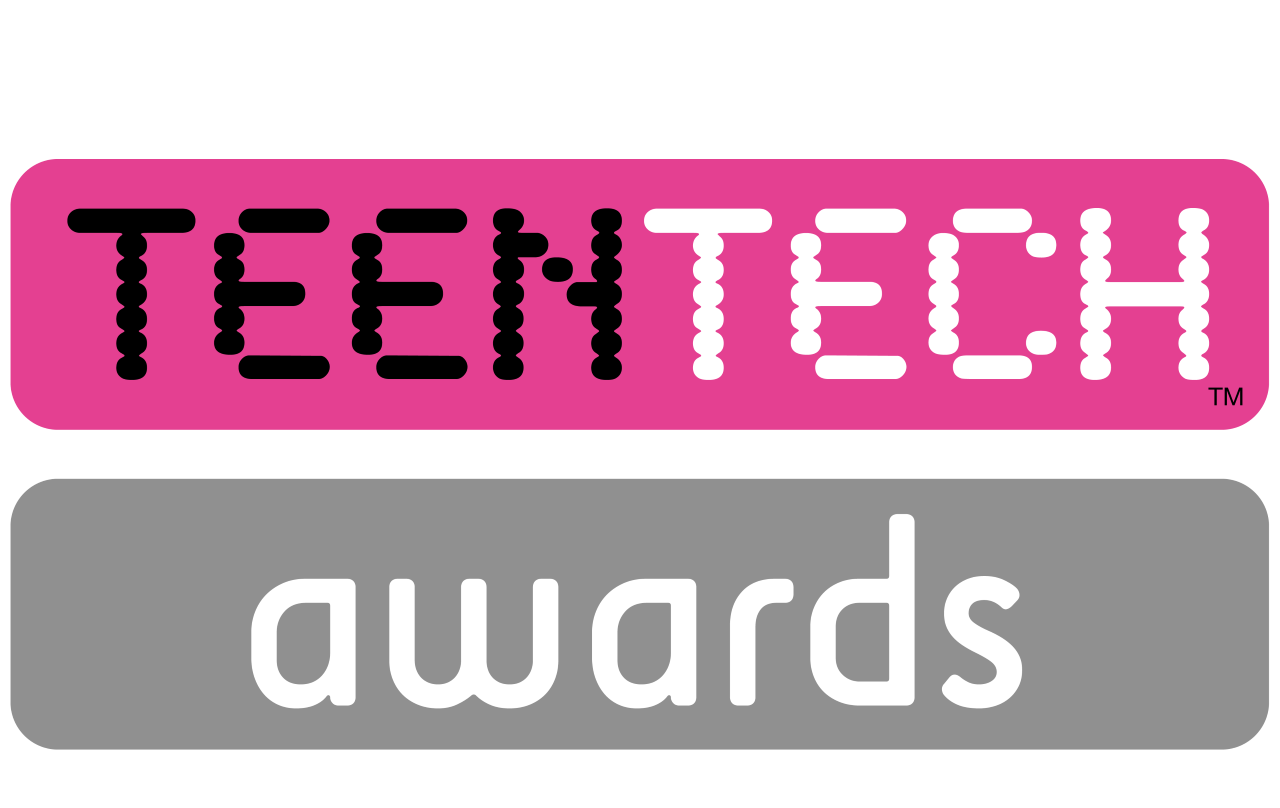 [Speaker Notes: Teentech award 

Are you an innovator? Do you have an idea which could make life easier, simpler or better? Use your imagination, to think creatively. This is a chance to ask ‘What if?’ and build a fun example.

The best projects go forward to the TeenTech Awards Final at IET London for judging and the winning school in each category will receive £1000!


Image source: https://generationlockdown.co.uk/  
Image source: https://teentech.com/awards/]
Activity 2
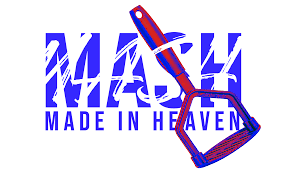 Design a new food or drink brand for millennials but with a difference! Get creative and try out designing and branding your product.
[Speaker Notes: Mash made in heaven 
Design a new food or drink brand for millennials but with a difference! Get creative and try out designing and branding your product. 







Image source: https://mediashotz.co.uk/jdo-launches-raw-2020-student-initiative/]
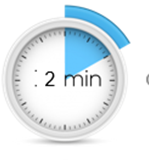 Help us to help you!
Don’t forget to complete our survey!
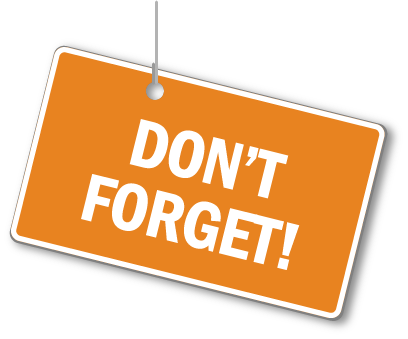 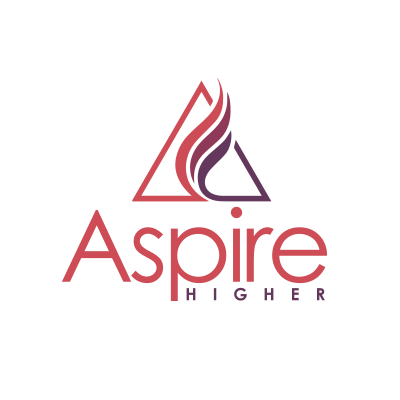 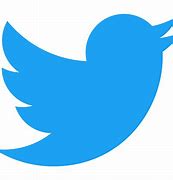 Click here for survey
aspire-higher.co.uk/
@AspireHigherNet
[Speaker Notes: Help us to help you. 

Please complete the survey. 

Photo source https://www.eurodrying2019.com/uk/page.asp?PID=97
Company logo: Twitter]
Developing Transferable Skills:Problem Solving